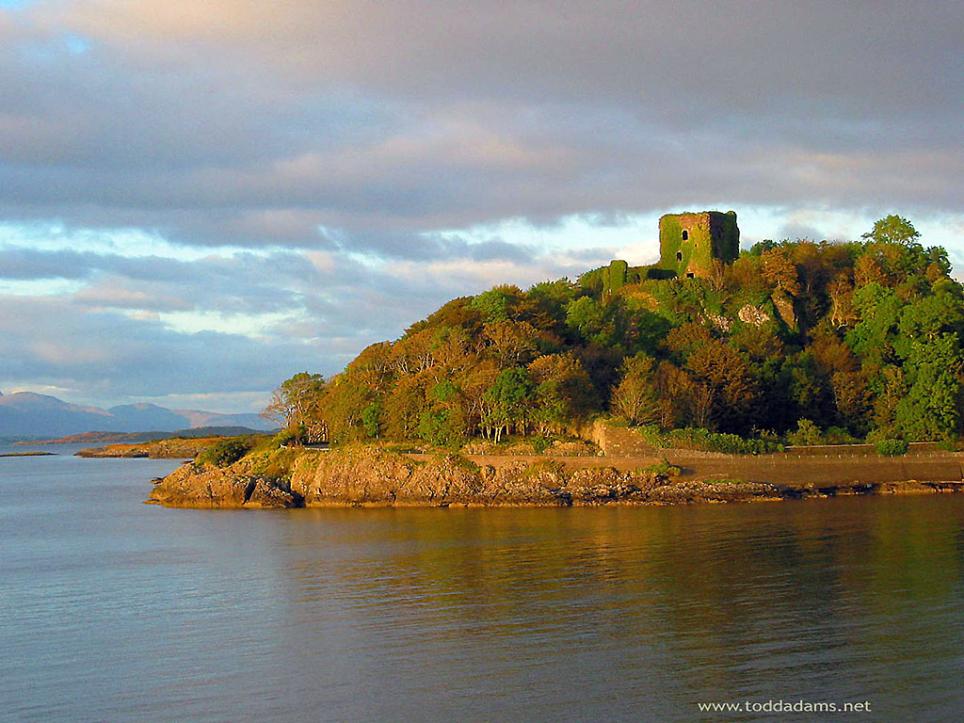 ШОТЛАНДИЯ
SCOTLAND
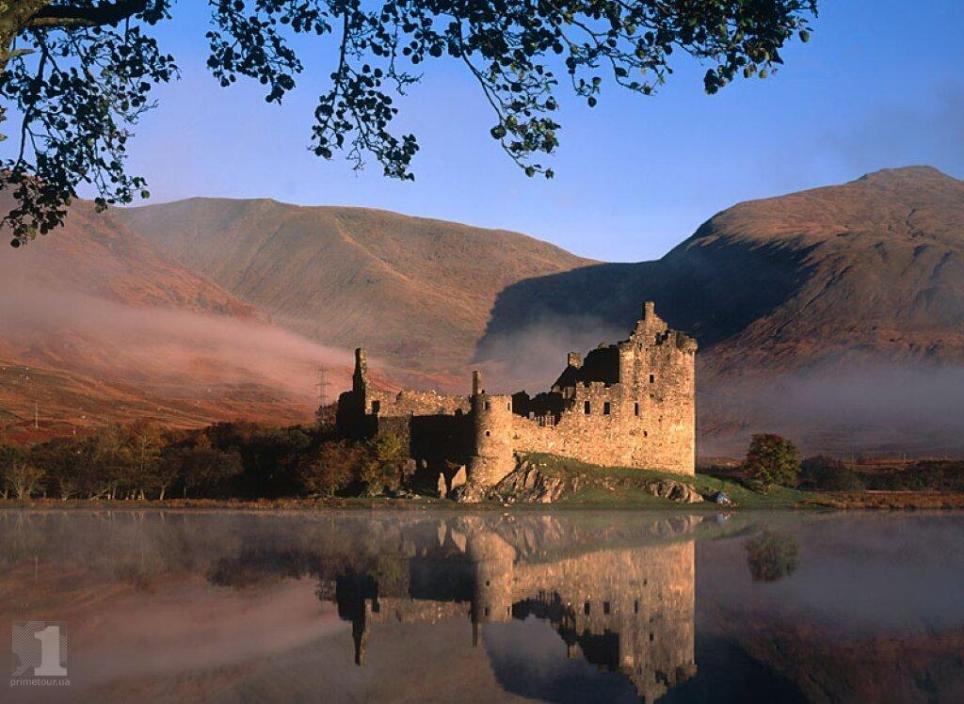 Шотландия занимает север острова Великобритания. Шотландия это удивительная и самая мистическая из всех частей британских островов.
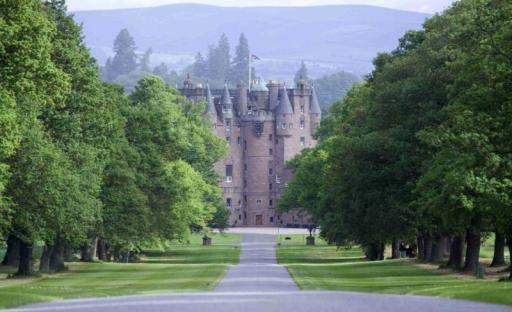 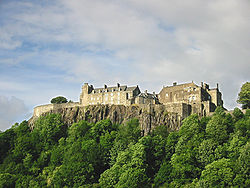 Шотландия как ни одна страна мира богата старинными замками.
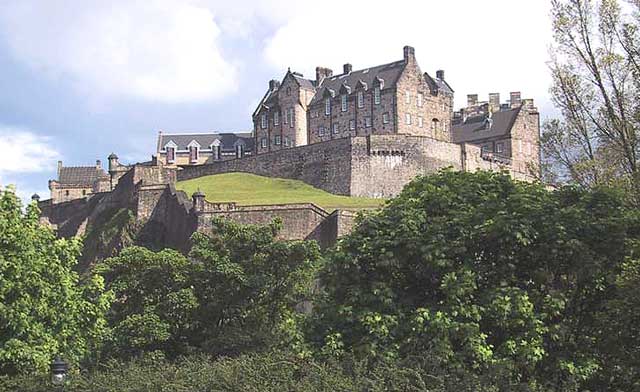 Легенды о приведениях в замках так любят рассказывать в Шотландии. И все-таки самым интригующим остается легенда озера Лох-Несс.
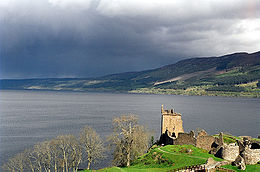 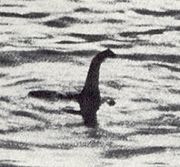 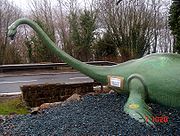 Первое письменное упоминание о загадочном существе, обитающем в водах озера Лох-Несс, восходит к 565 году нашей эры. За это время свыше 4000 раз упоминалось о животном прозванном Несси. Тайна озера до сих пор не раскрыта.
Согласно национальному костюму Шотландии мужчины должны носить юбку-килт.
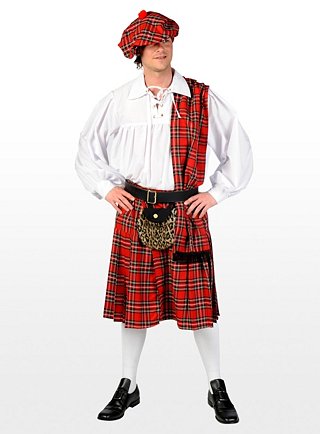 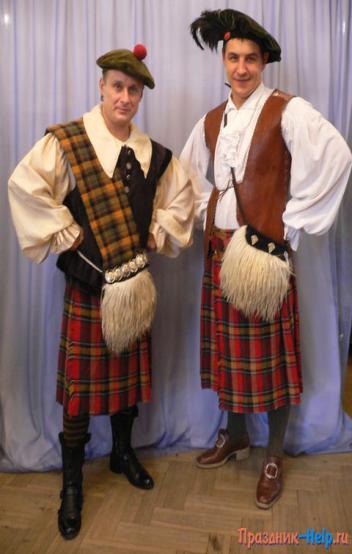 Материал плотный в красно-синюю или зеленую клетку стал называться шотландка.
Говоря о Шотландии нельзя не упомянуть о национальном инструменте – волынке.
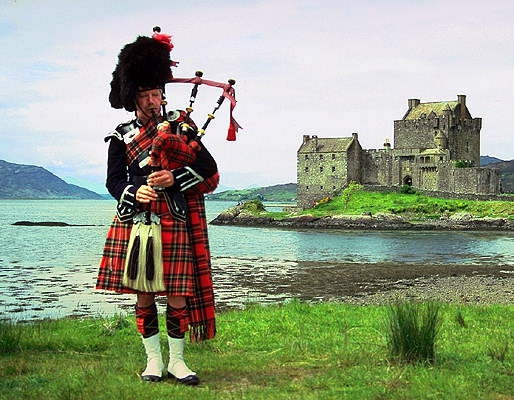 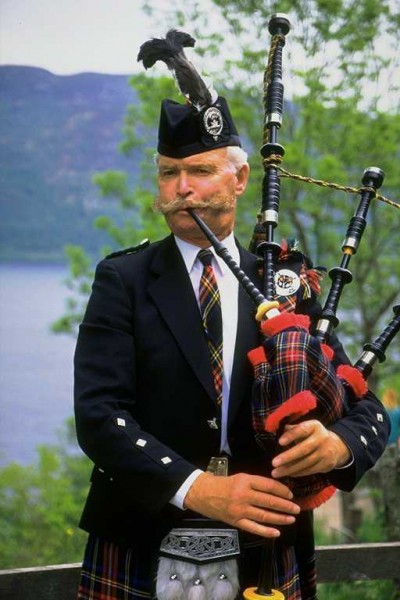 Представляет собой резервуар из шкуры овцы или козы, вывернутой наизнанку , к которому прикрепляются три  трубки, одна трубка с восемью игровыми отверстиями  и специальная короткая трубка для вдувания воздуха.
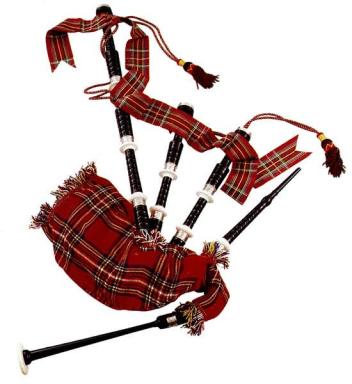 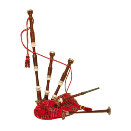 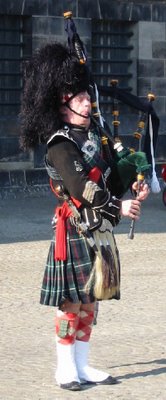 При игре музыкант нажимает локтем на мешок и воздух из него выходит по трубкам создавая мелодию.
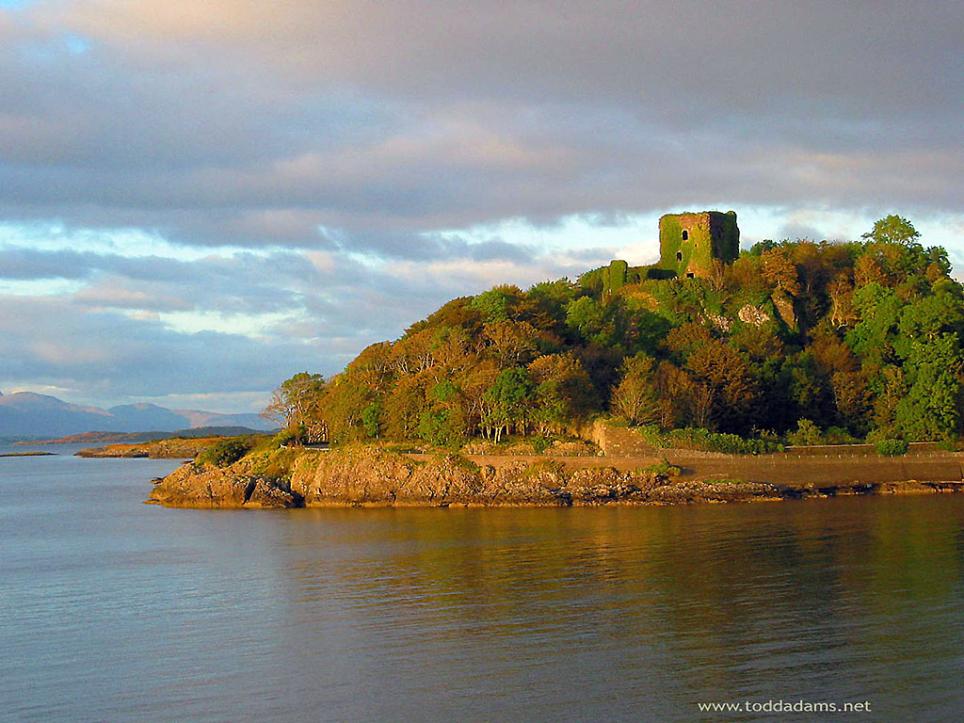 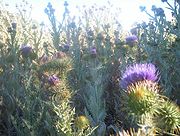 Символом Шотландии издревле считался чертополох - колючее и красивое растение. Такова и Шотландия с ее холодными озерами и острыми скалами - сильная, суровая но загадочная и чрезвычайно красивая страна.
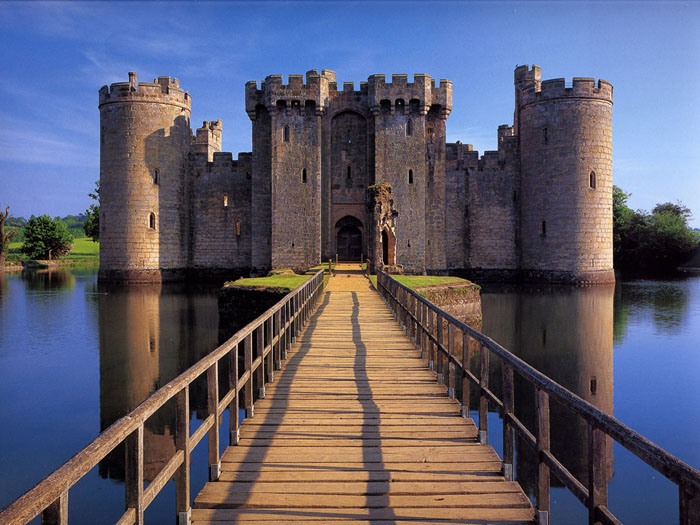 АНГЛИЯ 
ENGLAND
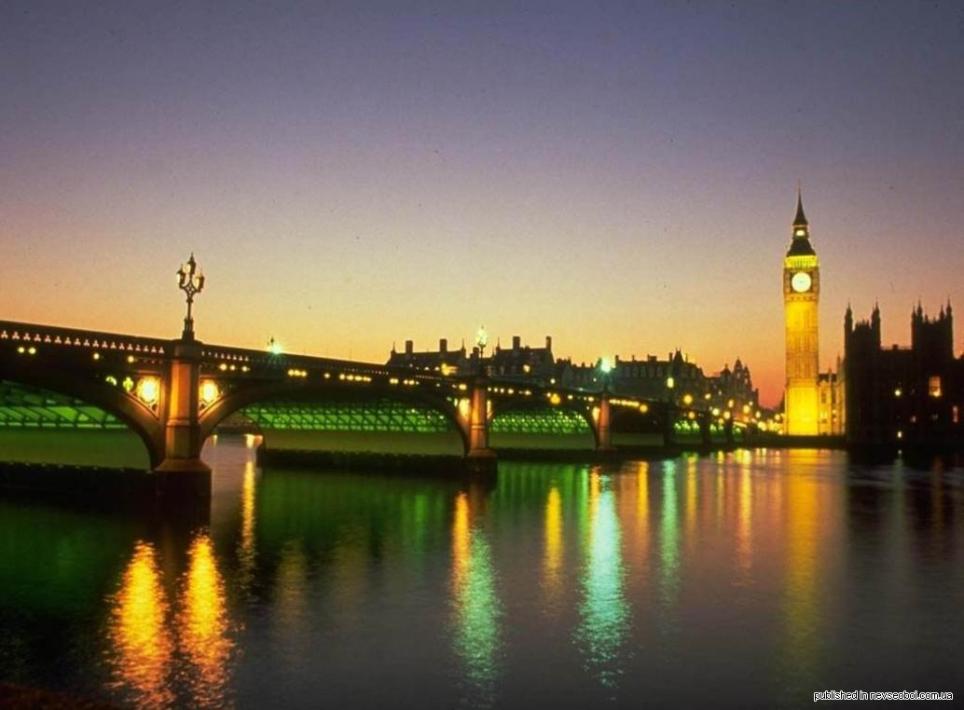 Англия – самая большая часть Великобритании. В ней живет 83% всех жителей. Англия является административным центром Великобритании, а столица Англии – Лондон считается сердцем всей страны.
В Лондоне находятся Букингемский дворец, в котором живет  
                                    королевская семья.
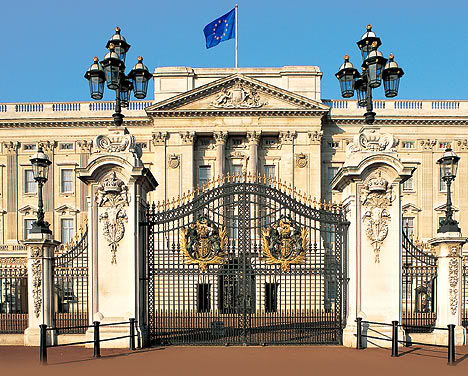 Трафальгардская площадь – главная площадь Лондона.
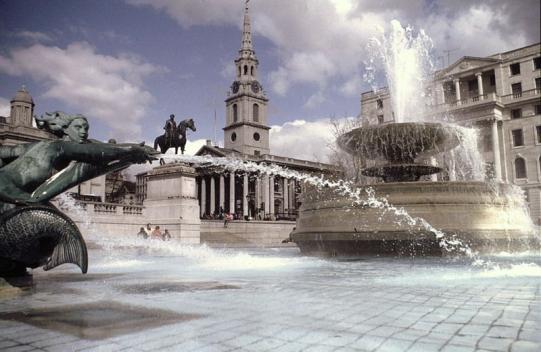 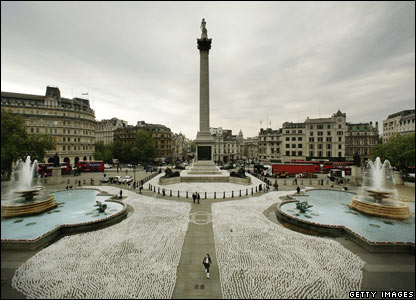 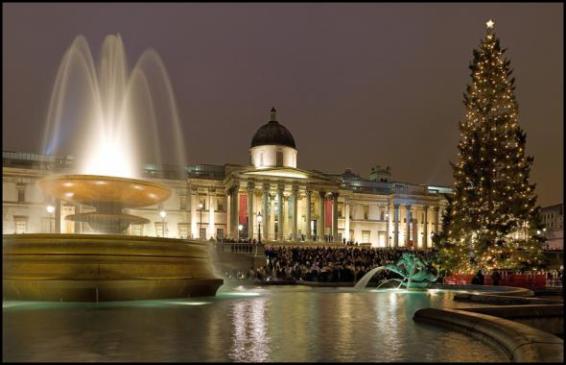 Традиционное место встреч и празднования Нового года.
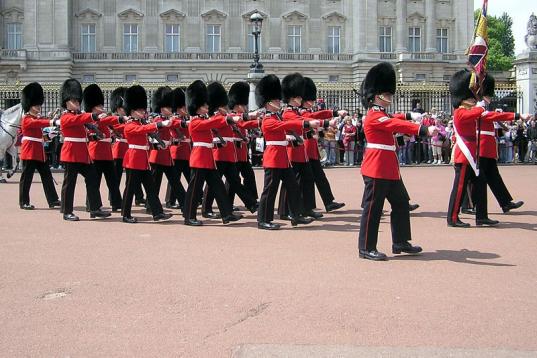 Парады на Трафальгарской площади и традиционная смена караула представляют собой  уникальное и незабываемое зрелище.
Гордо и величественно возвышается над Лондоном Вестминстерское Аббатство – центральная церковь страны.
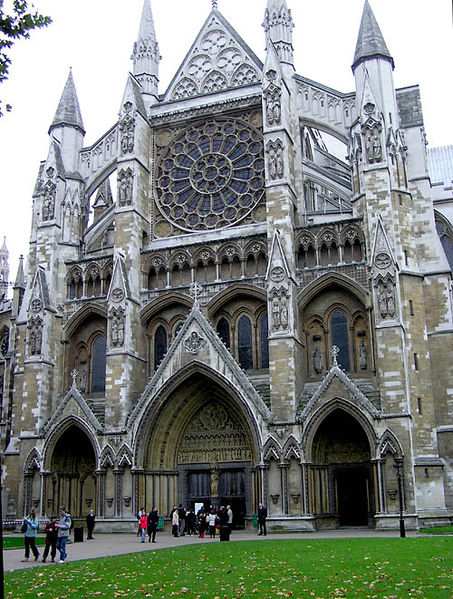 Вестминстерское Аббатство – место захоронения членов королевской семьи и самых знаменитых людей страны. Есть среди памятников и памятник неизвестному солдату.
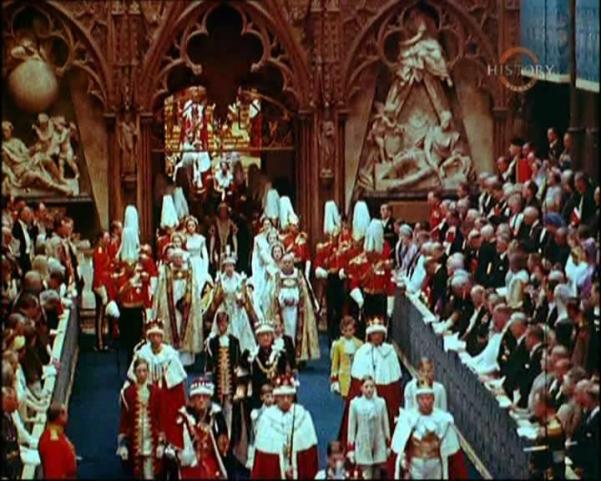 Со времен образования Соединенного Королевства коронация происходит только здесь.
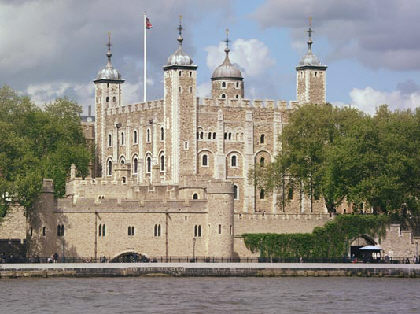 Мрачным замком стоит в сердце Лондона – Тауэр. В прошлом Тауэр был крепостью, окруженною рвом, надежно защищающей ее обитателей от врагов.
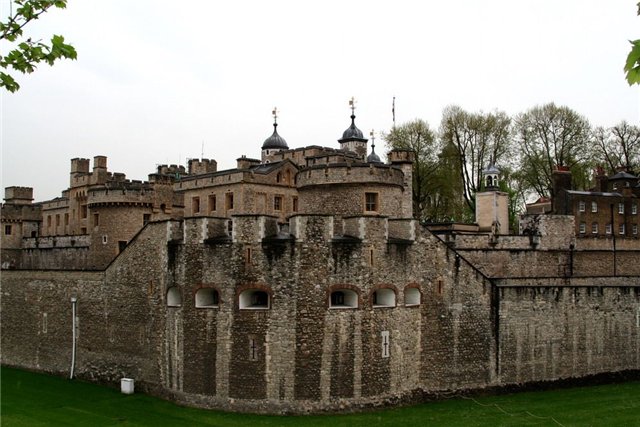 Прославился Тауэр как тюрьма для высокопоставленных особ. Сюда заключали неугодных правителям, здесь их пытали и казнили. Сегодня Тауэр представляет собой музей.
Особо хочется остановиться на легенде связанной с Тауэром. В замке-тюрьме всегда жили вороны. Правители Великобритании и просто жители верят, что если вороны покинут Тауэр – монархии настанет конец. Вот почему в замке столетиями живут вороны. Их кормят мясом с кровью специальные люди.
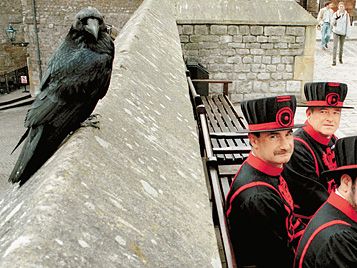 И конечно Биг-Бен. Символ Англии. Главные часы страны.
Башня была возведена в 1858 году и долго считалась самыми большими часами в мире.
На каждом циферблате
 написано на латыни
«Боже храни королеву Викторию», 
по периметру – «Слава Богу»
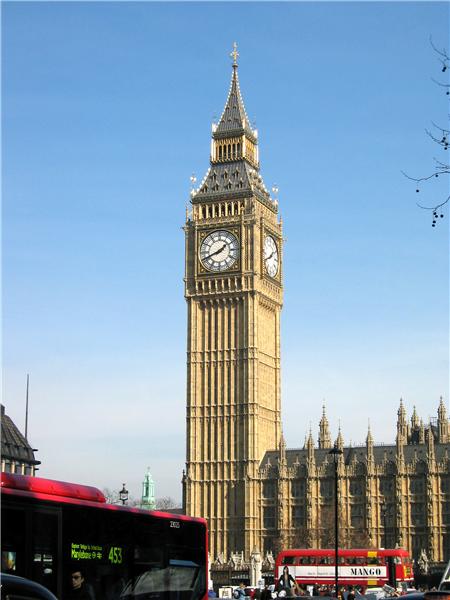 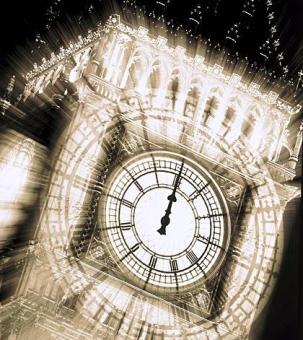 Англичане говорят «No living man all things can» что значит нельзя объять необъятное. Нельзя рассказать о такой удивительной стране как Англия в двух словах.
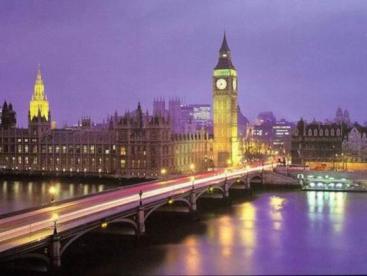 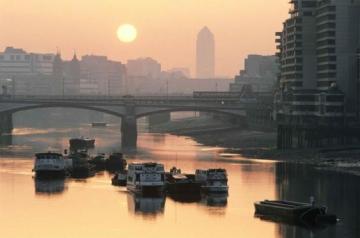 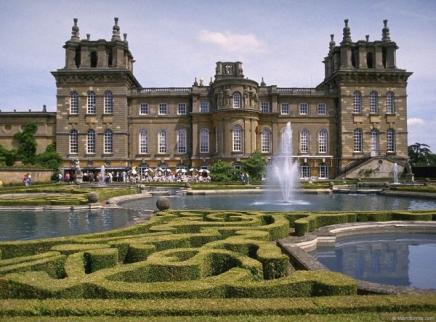 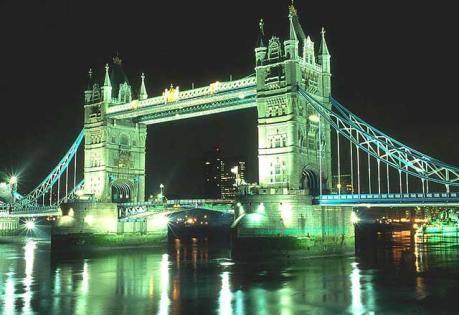